Конструирование
«Мой дом»
.
Прочитать ребёнку
Зажжётся в каждом доме свет,
Там мама варит нам обед.
А папа дарит ей цветы.
Живём в том доме я и ты.                                                        
Всех обнимаю крепко я, 
Смотрите: живёт здесь дружная семья!
Лучше дома не найдёшь,
Дом, в котором ты живёшь!
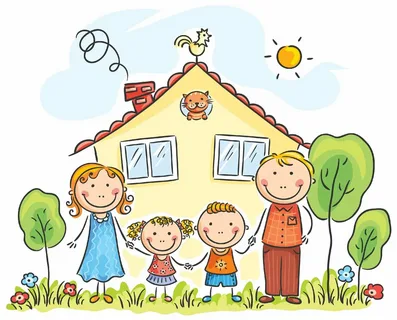 Поиграем?
Как хорошо, что у вас есть любимый дом, дружная и крепкая семья, которая в нём живёт, где все любят друг друга и во всём помогают. Давайте построим свой домик!(Вырезать геометрические фигуры, как на картинке и сложить из них домик)
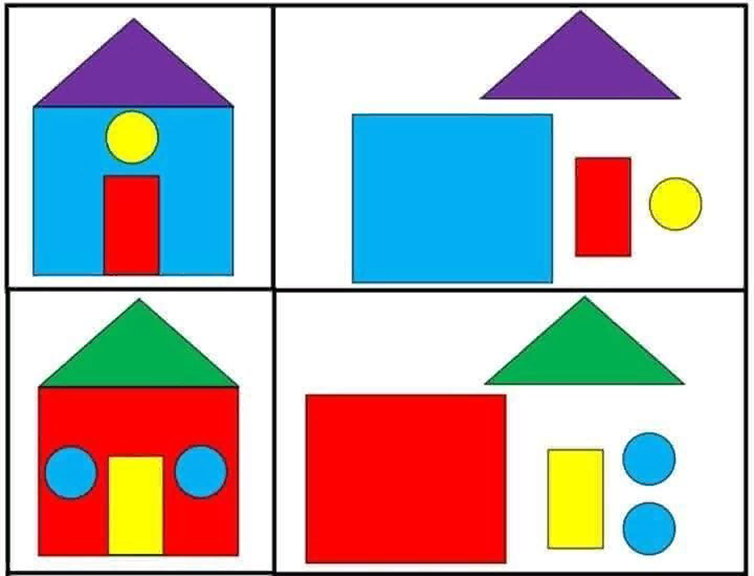